Выставочный зал «Память говорит»как открытое образовательное пространство.
ОБЩЕСТВЕННАЯ  ПАЛАТА
РОССИЙСКОЙ  ФЕДЕРАЦИИ
КОМИССИЯ ПО ПОДДЕРЖКЕ СЕМЬИ, МАТЕРИНСТВА И ДЕТСТВА
Миусская пл., д. 7, стр. 1,  Москва, ГСП-3, 125993, 
 тел.: (495) 221-83-63,    	факс: (499) 251-60-04, сайт: www.oprf.ru
« 01»  декабря  2017 г.                                                   № 6ОПК 12/17

Директору государственного бюджетного общеобразовательного
 учреждения центр образования № 650 Пушкинского района 
Санкт-Петербург  О.В. АКСЕНОВОЙ
Выставочный зал    
                          «Память говорит»
Дата рождения:1 декабря 2017 г
Место  рождения: ГБОУ ЦО № 650 Пушкинского района Санкт-Петербурга
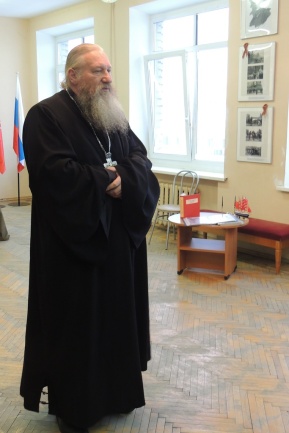 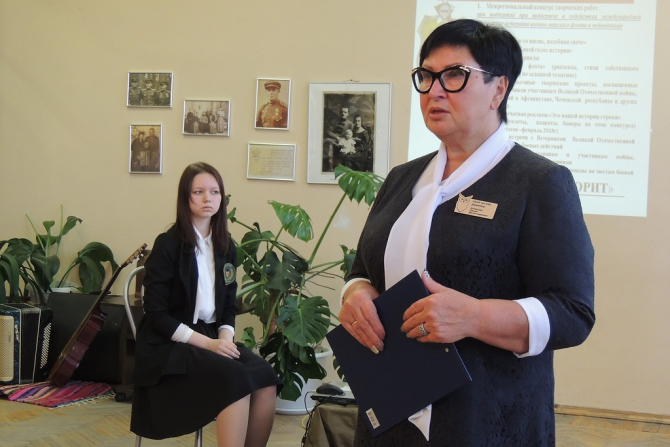 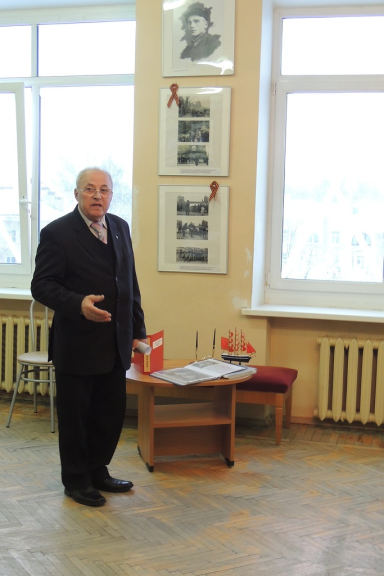 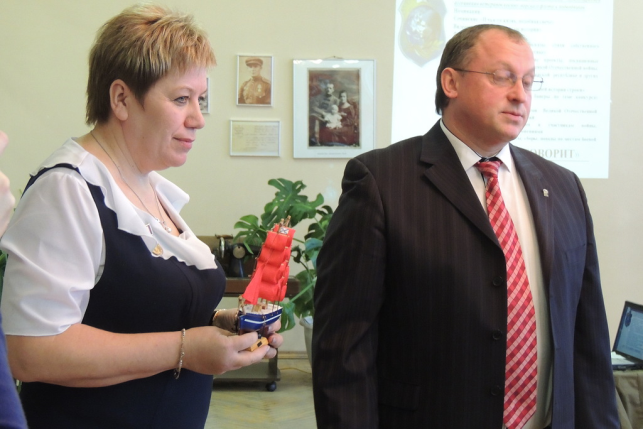 Настоятель Церкви Спасо-Преображения п.Тярлево,проторией А.Покрамович
Депутат ЗС 
Санкт-Петербурга 
Бочков Ю.П.
Председатель Совета ветеранов 
 Гаврищук Н.А.
Директор ГБОУ ЦО № 650
Аксенова О.В.
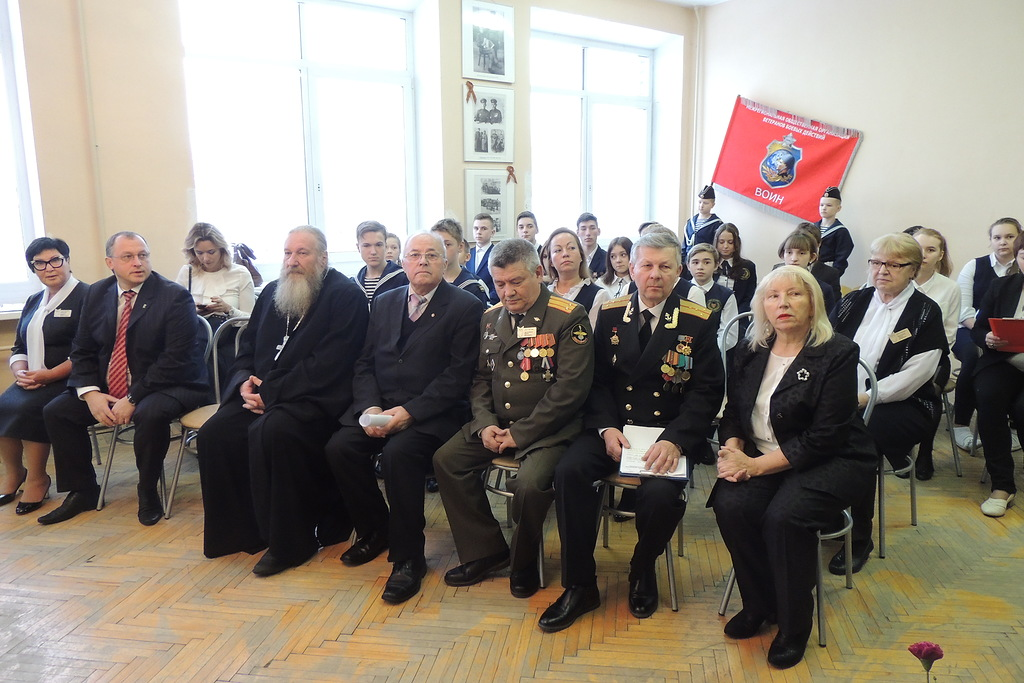 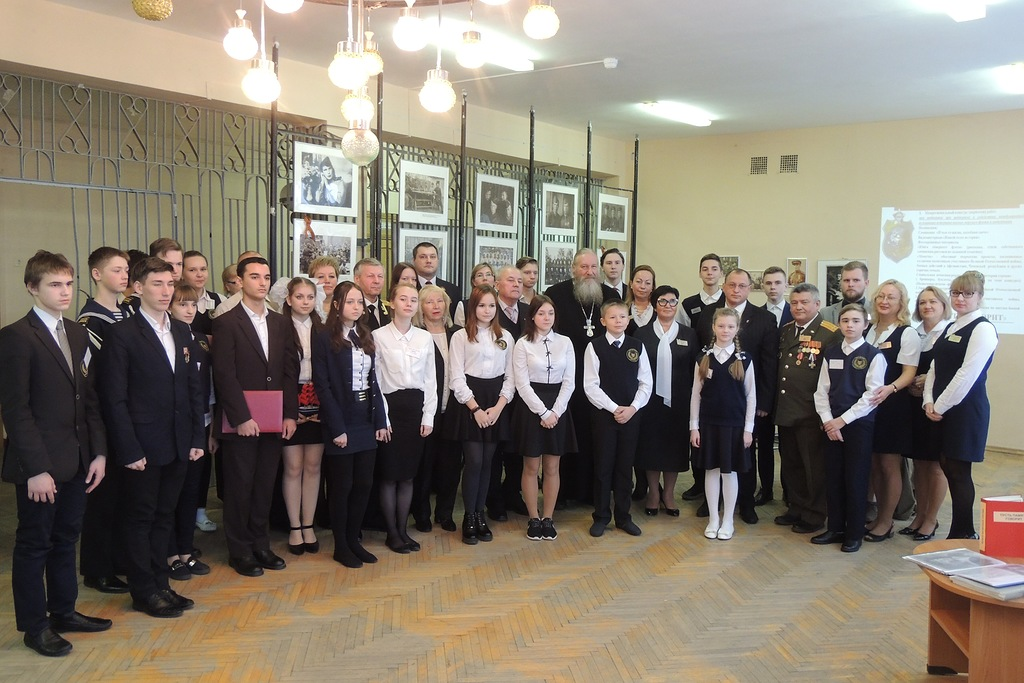 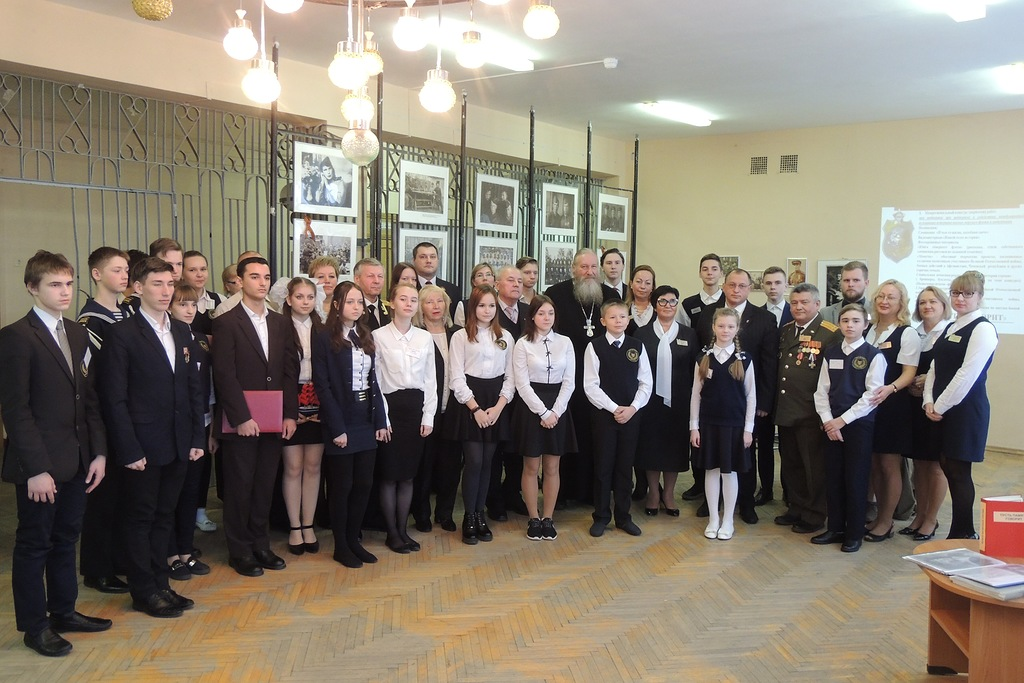 3 мая 2018 года проведена передача памятных Боевых Знамен соединений и частей, участвующих в освобождении городов Пушкина и Павловска от немецко-фашистских захватчиков в годы Великой Отечественной войны 1941-1945 гг. и получивших почетные наименования «Пушкинских» и «Павловских» в соответствии с приказом Верховного Главнокомандующего Маршала Советского Союза И. Сталина от 24.01.1944 года №63, на вечное хранение в образовательные учреждения Пушкинского района
72 -я Павловская 
Краснознамённая стрелковая дивизия
СОСТАВ:
14, 133 и 187 стрелковый полк,
9 артиллерийский полк,
119 (72) отдельный истребительно-противотанковый дивизион,
383 минометный дивизион (с 17.1.42 г. по 15.10.42 г.),
40 разведывательная рота,
3 саперный батальон,
5 отдельный батальон связи (480 отдельная рота связи),
51 медико-санитарный батальон,
117 отдельная рота химзащиты,
120 автотранспортная рота,
347 полевая хлебопекарня,
192 дивизионный ветеринарный лазарет,
1111 полевая почтовая станция,
1133 полевая касса Госбанка.
Боевой период
15.12.41-4.10.44
7.11.44-30.11.44
11.12.44-11.5.45
Командир дивизии Ястребов Илья Иванович (07.05.1942 — 11.05.1945), полковник (с 26.09.1943 — генерал-майор)
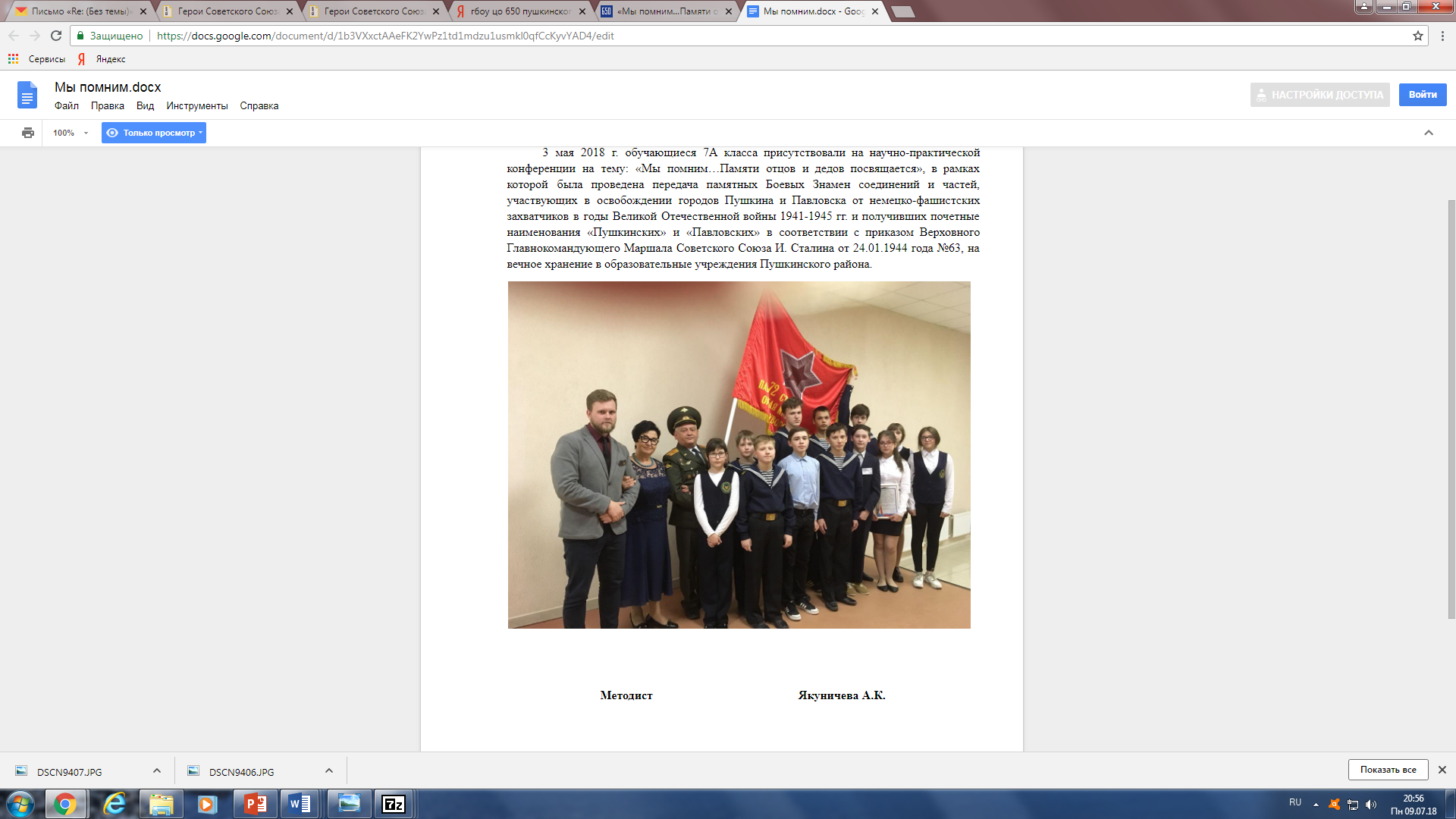 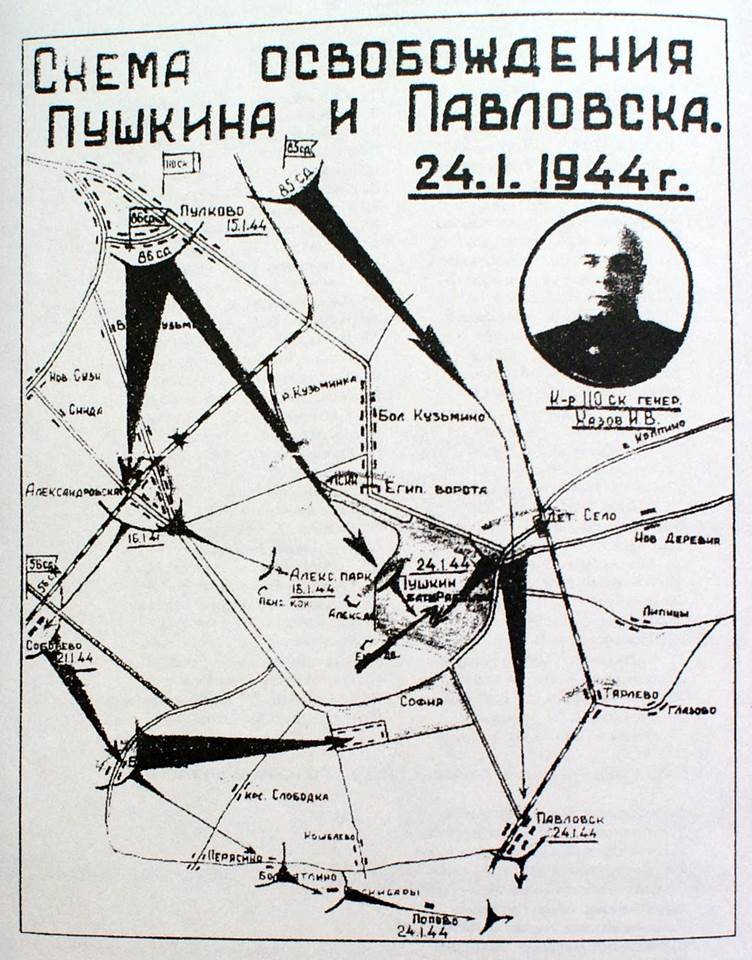 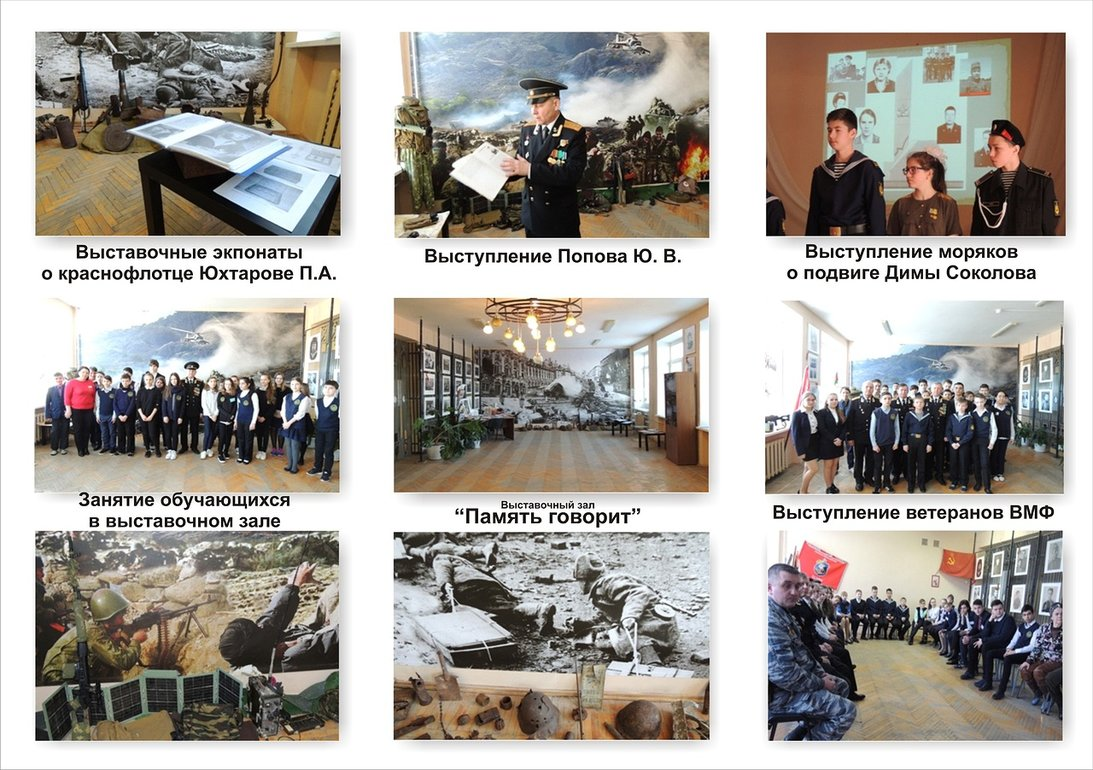 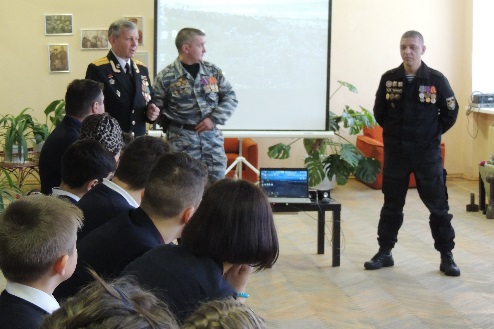 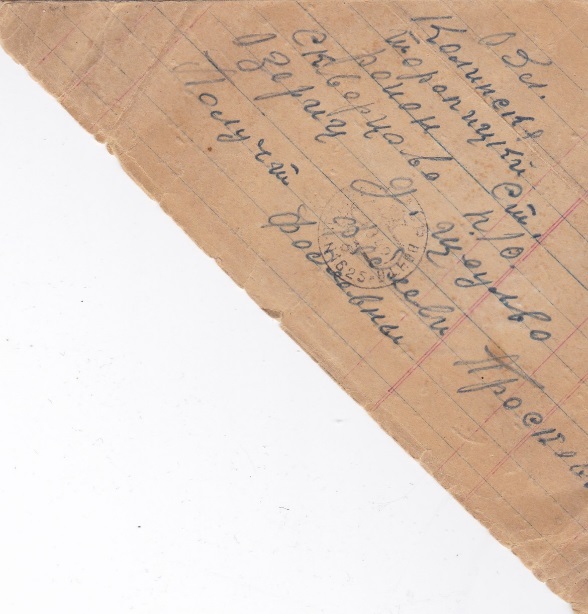 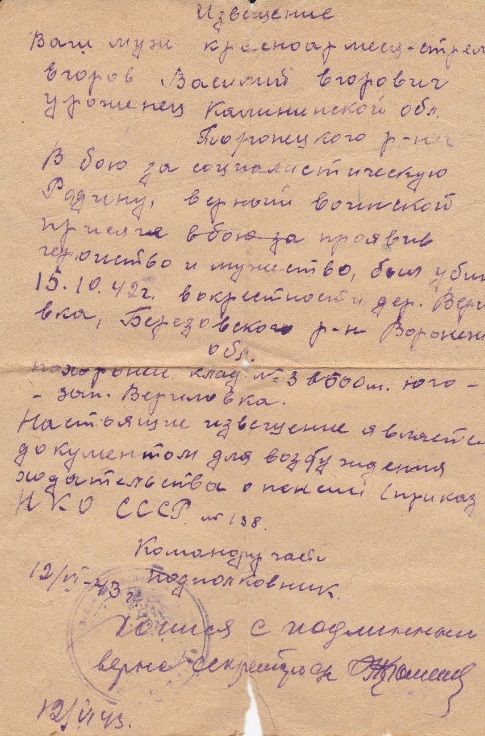 25 января 2018 года в ГБОУ ЦО № 650 Пушкинского района, в Выставочном зале «Память говорит», состоялась встреча обучающихся Центра Образования  с Председателем Совета МОО ВБД «Воин» Поповым Юрием Васильевичем.,  командиром  поискового отряда «ВОИН»  Болкуновым Игорем Альбертовичем и его заместителем Гладких Михаилом Юрьевичем. Встреча была приурочена ко дню освобождения г. Пушкина и годовщине снятия блокады Ленинграда. Поисковики рассказали о своих «находках» Великой Отечественной на полях сражений Ленинградской области. Особенно заинтересовал юное поколение рассказ о Петергофском десанте и краснофлотце Юхтарове Петре Александровиче. В память о встрече в Выставочный зал были переданы предметы быта Великой Отечественной войны.
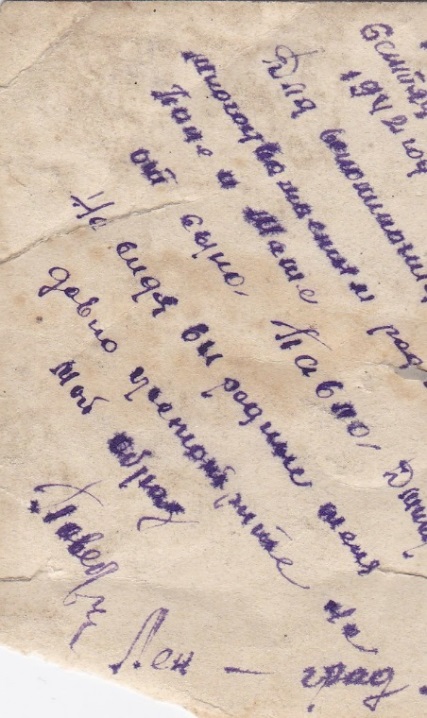 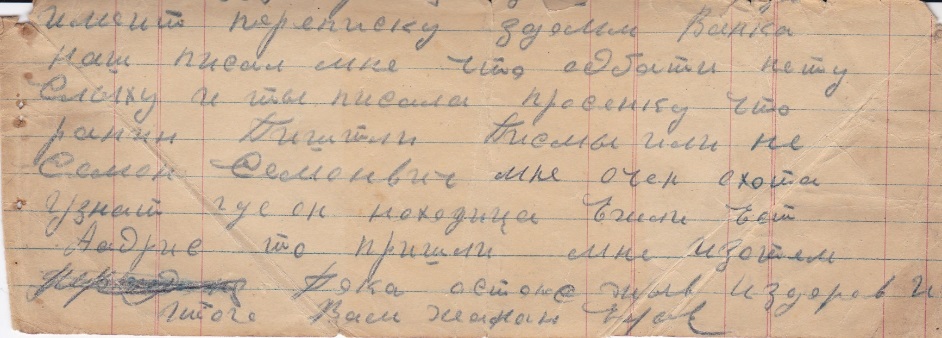 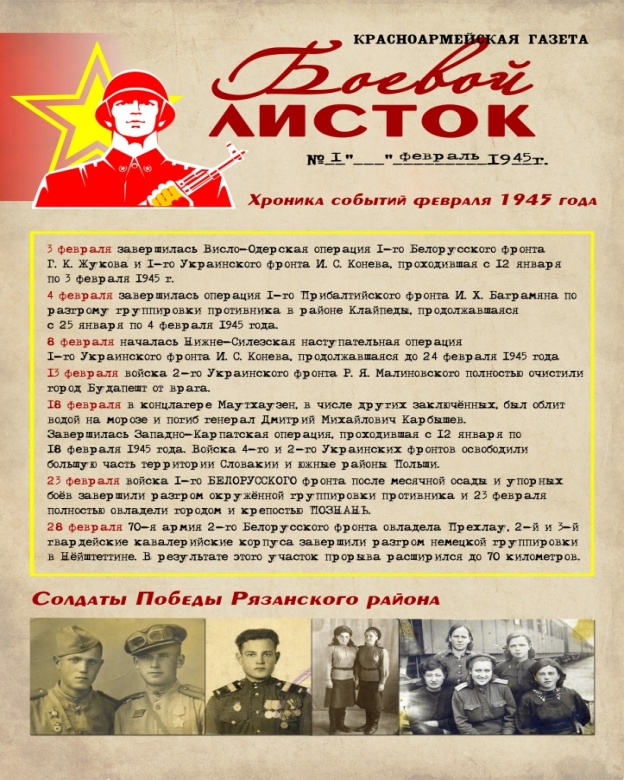 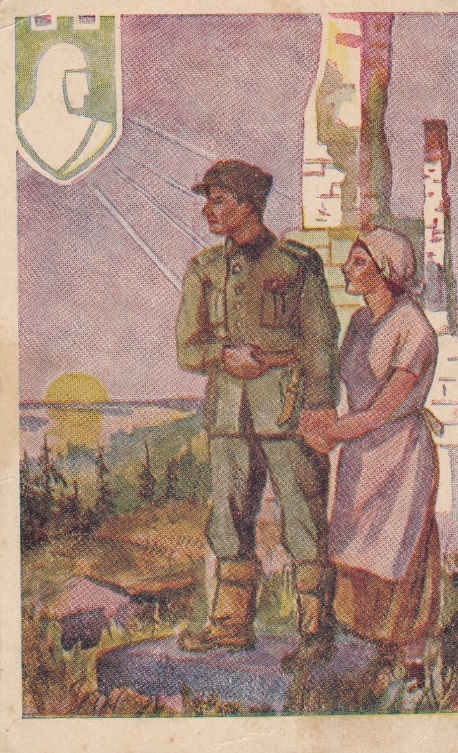 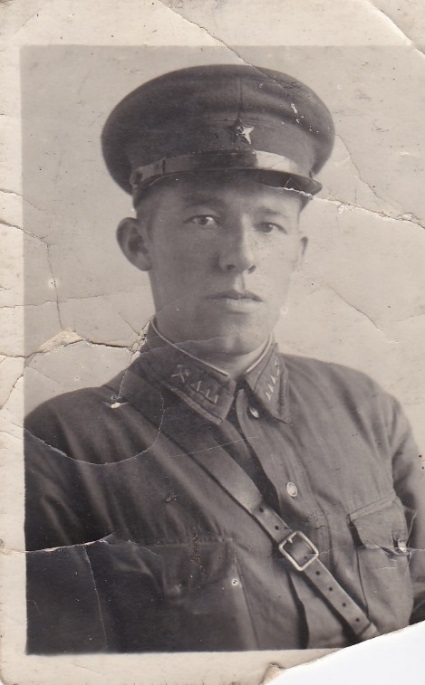 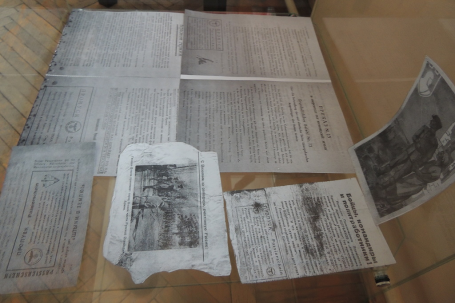 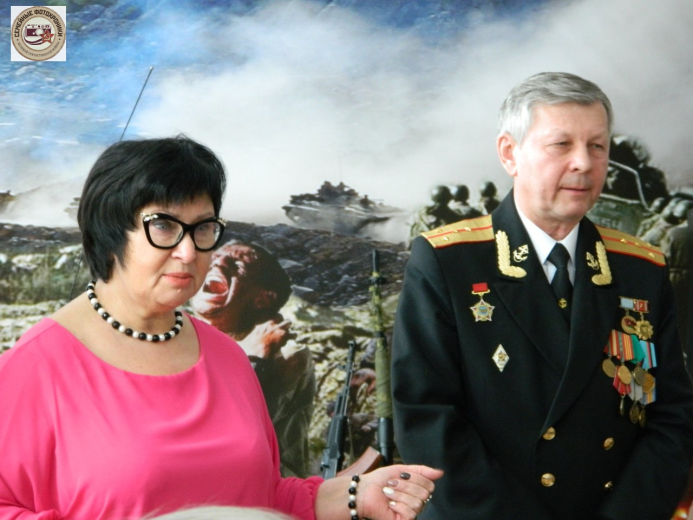 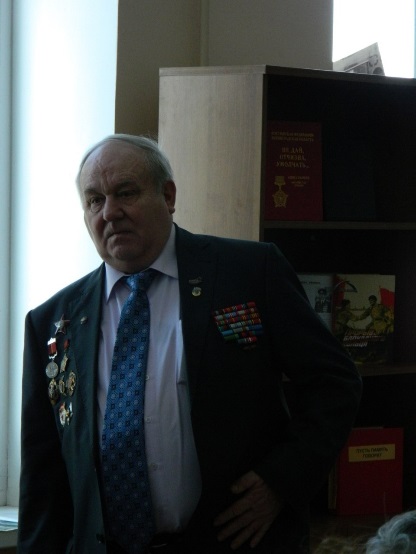 Участники проекта 10 б класс
Аксенова О.В.         Попов Ю.В.
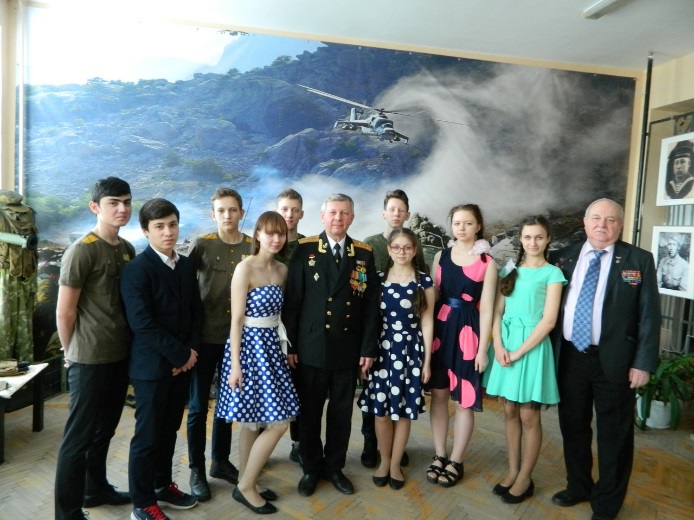 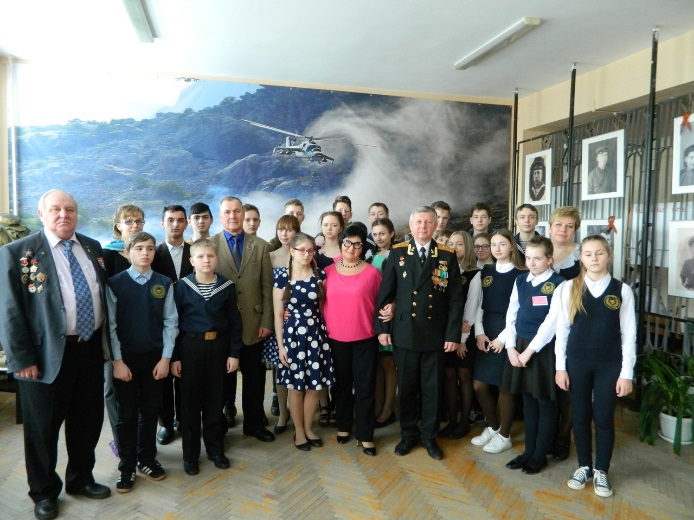 Ивлев Виктор Степанович
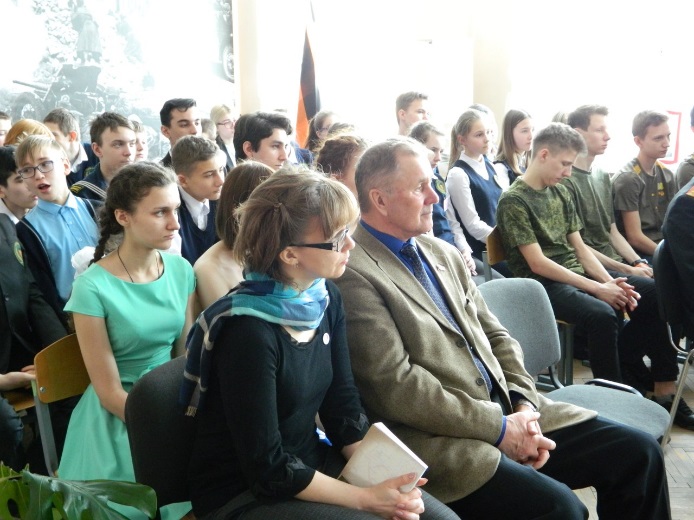 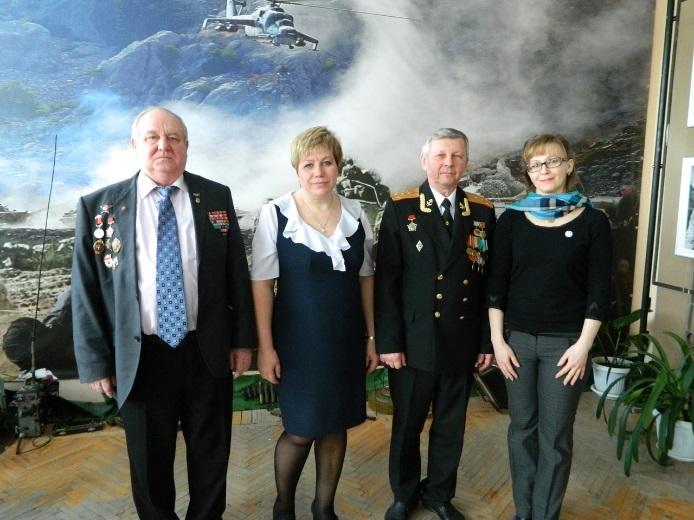 20 марта в   выставочном зале  центра образования «Память говорит»       состоялась встреча, посвященная Дню моряков –подводников. В гости  к обучающимся пришли капитан первого ранга Гаврищук Николай Антонович, член – корреспондент  Петровской Академии наук  ; капитан первого ранга Карандашов Владимир Дмитриевич ,доктор философских наук, профессор ,преподаватель  гуманитарных дисциплин военного политехнического института  г.Пушкин
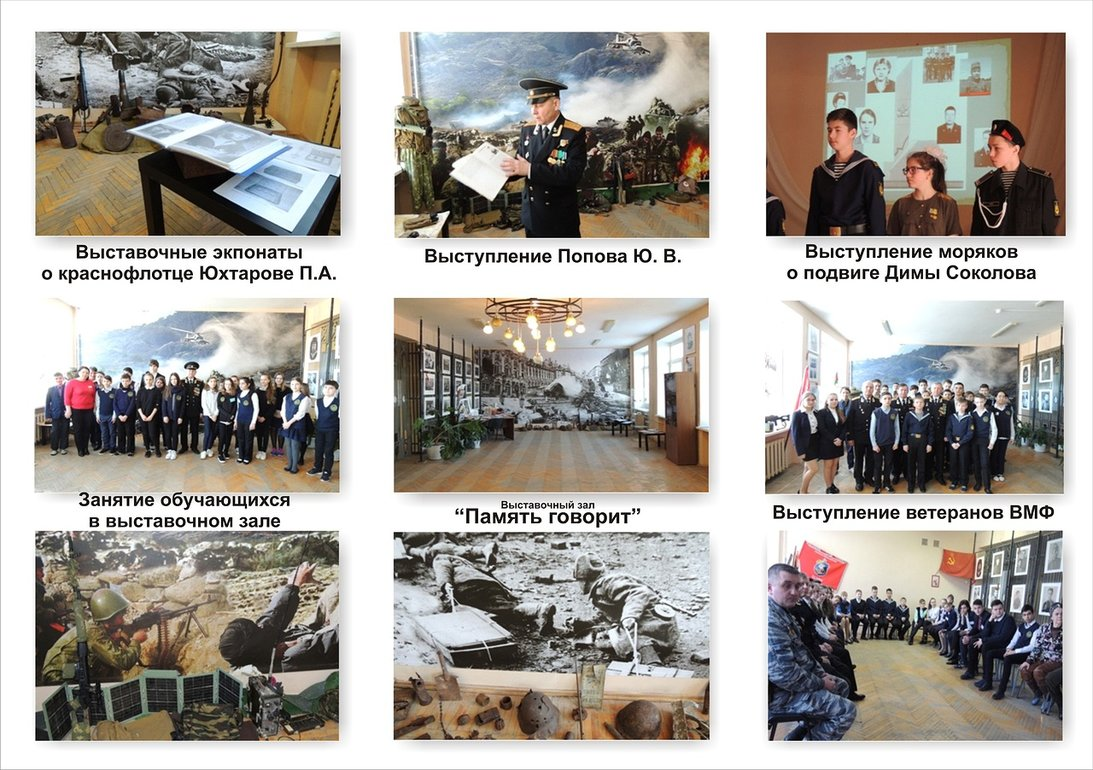 Великой победе посвящается ...(встреча с ветеранами Великой Отечественной войны, участниками боевых действий в Афганистане, Чечне)
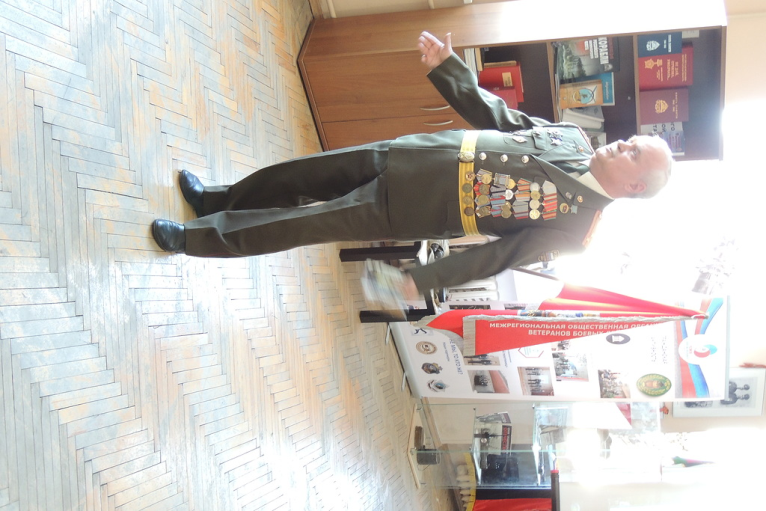 Полковник в отставке, профессор 
академии военных наук, почетный радист
Феоктистов Валерий  Александрович
Участник Великой Отечественной  войны,капитан 3 ранга, член союза художников  Голосов Виталий Ильич
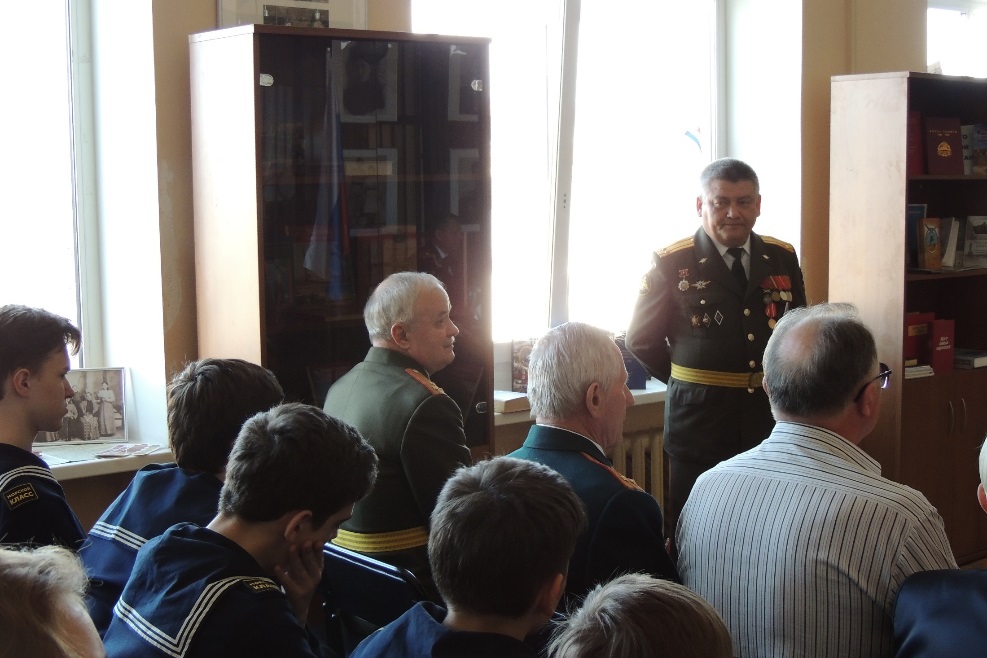 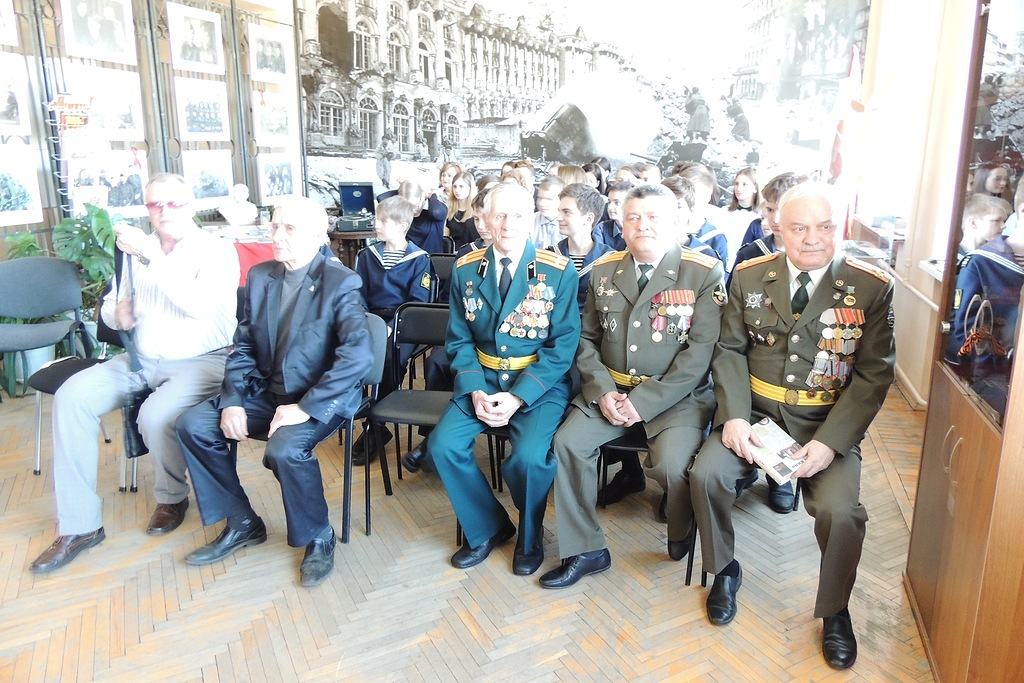 Полковник в отставке, участник боевых действий в Чечне Арсланбеков  Марат Максутович
Презентация проектов 
«Пусть память говорит», «Семейные фотохроники Великих войн России»(Колпинский район,пос.Металлостроя)
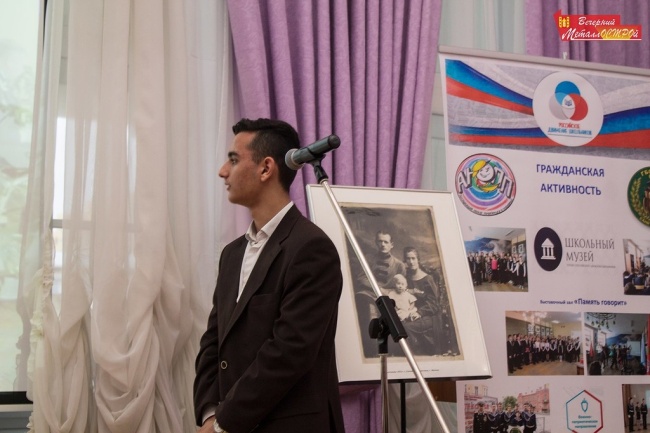 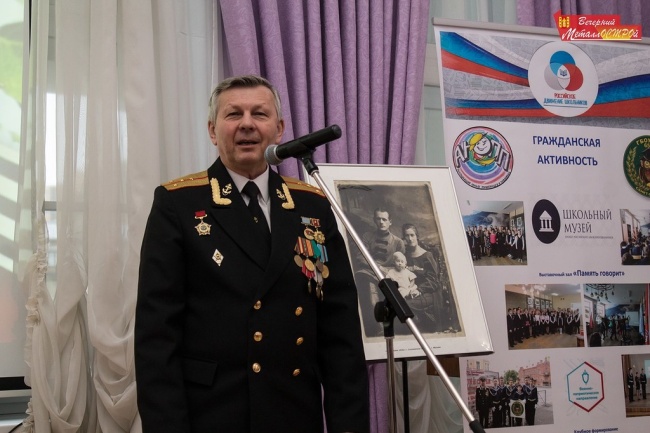 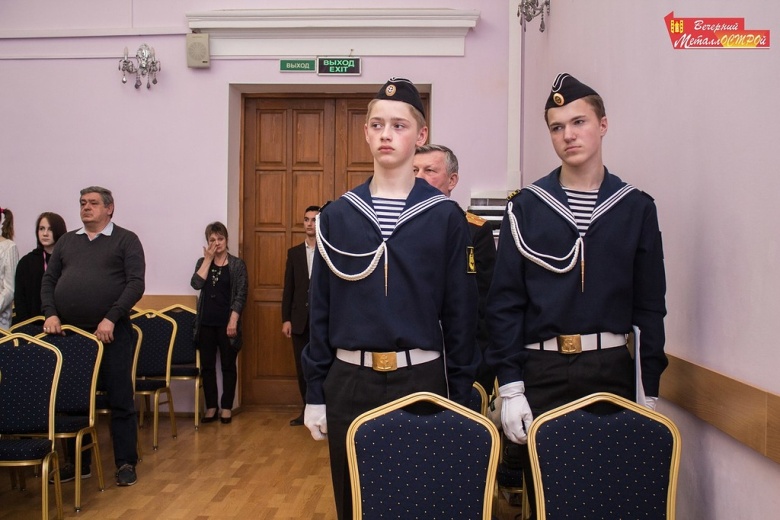 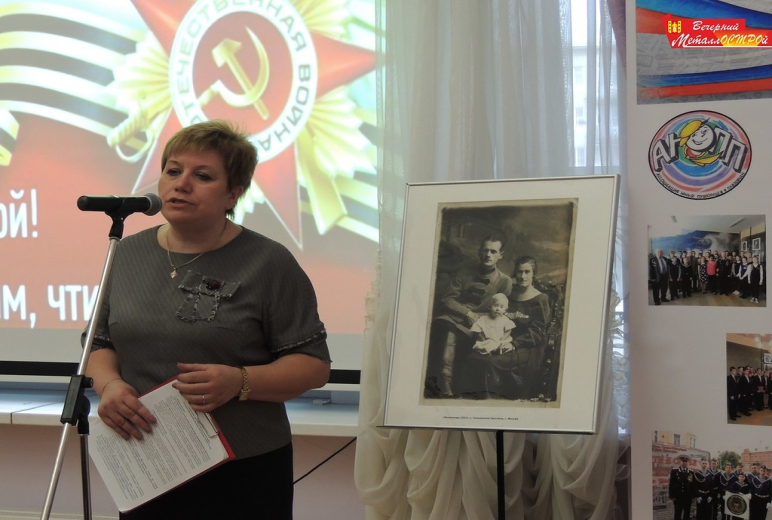 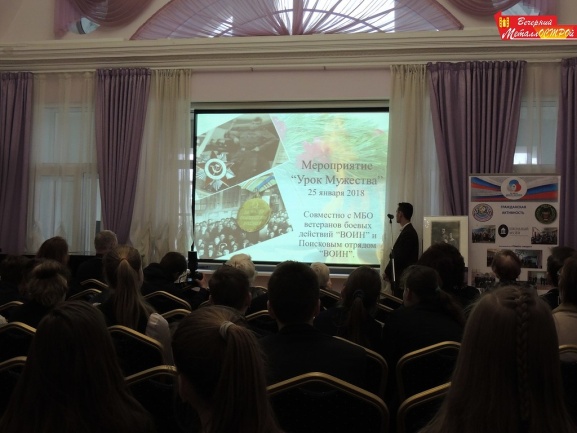 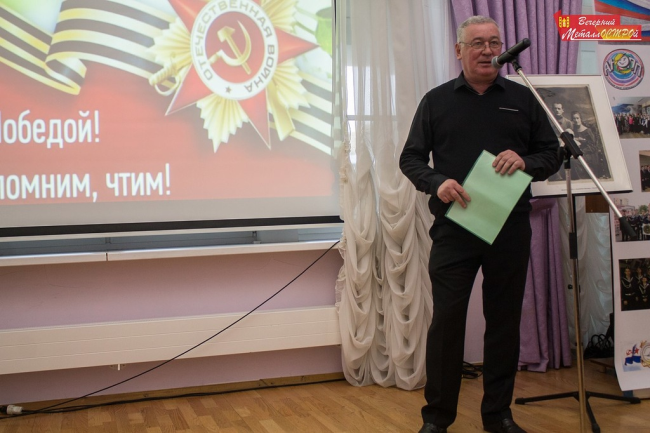 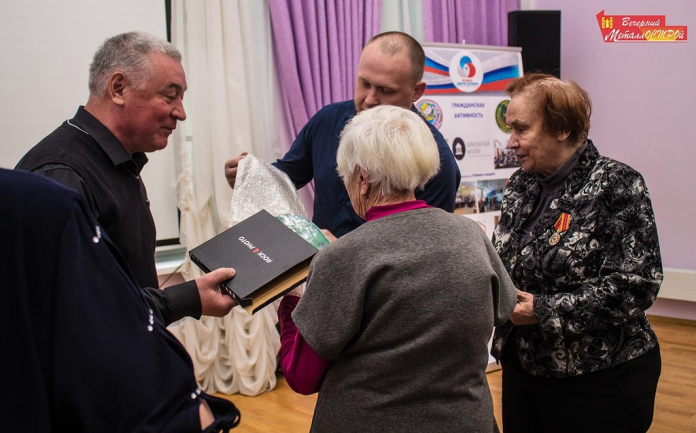 Онлайн-совещание  Общественная Палата РФ проект «Семейные фотохроники Великих войн России»
ОП РФ реализует всероссийский проект fotohroniki.ru
В Общественной палате России презентовали акцию «Семейные фотохроники великих войн России». В режиме онлайн региональным палатам  объяснили условия всероссийской добровольческой акции.
В работе онлайн-совещания приняли участие директор ГБОУ ЦО № 650 Аксенова О.В.,координатор проекта «Семейные фотохроники Великих войн России»  Санкт-Петербургу, учитель  русского языка и литературы ГБОУ ЦО № 650 Шубелева М.Е., руководитель межрегиональной общественной организации ветеранов боевых действий «ВОИН» , педагог-организатор  ГБОУ ЦО № 650 Попов Ю.В.
6 июня 2018 года в ГБОУ ЦО № 650 состоялся круглый стол «События 75-летия прорыва блокады Ленинграда и 100-летия окончания Первой мировой войны». В числе организаторов мероприятия: руководитель всероссийского проекта «Семейные фотохроники Великих войн России», член Общественной палаты РФ Сергей Рыбальченко и координатор данного проекта в Санкт-Петербурге - директор Центра образования № 650 Ольга Аксенова
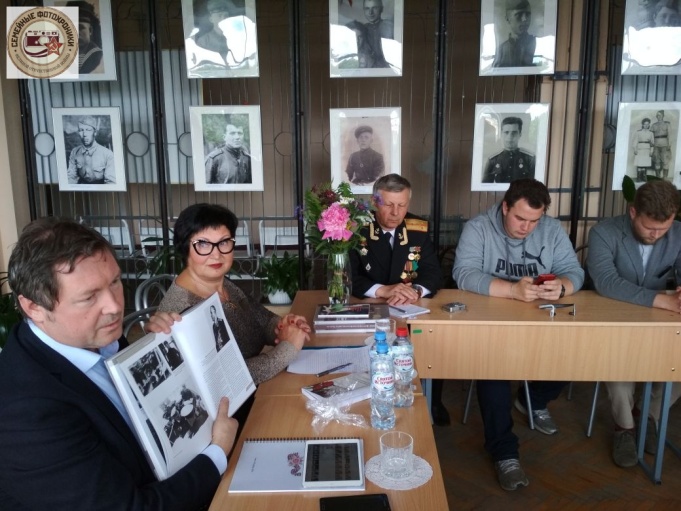 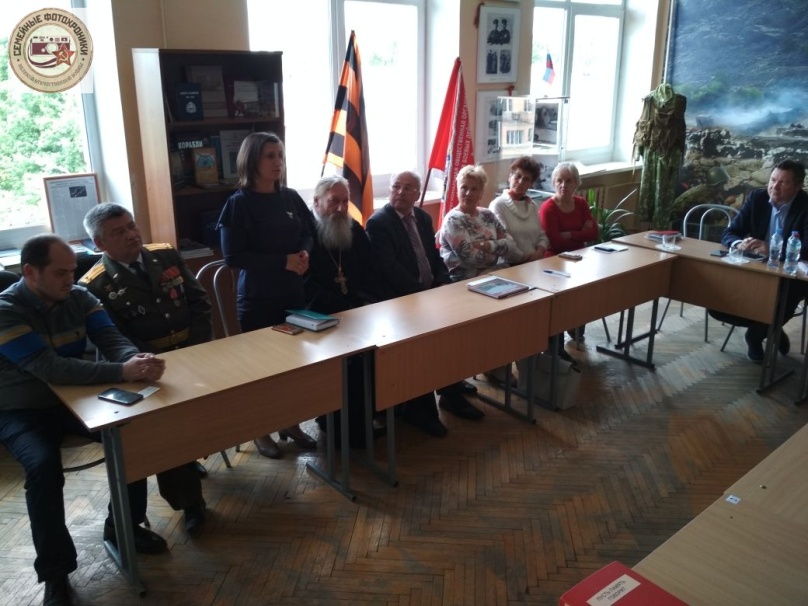 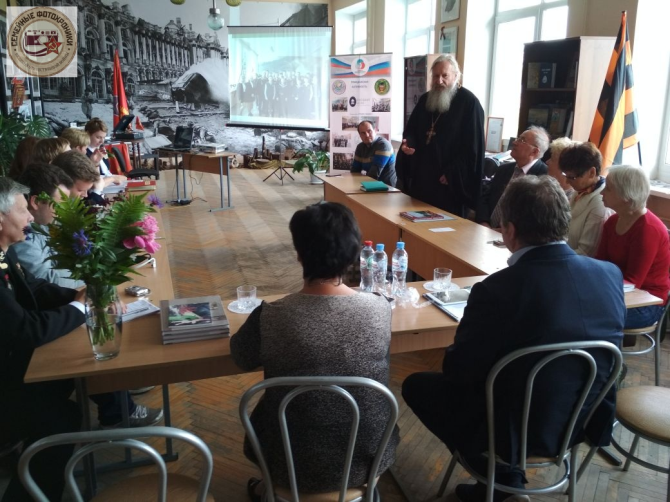 Участники круглого стола выступили с инициативой проведения межрегионального научно-методического семинара, посвященного подготовке и участию в конкурсе «Моя семья в истории страны», для образовательных организаций Санкт-Петербурга и Ленинградской области в сентябре 2018 года